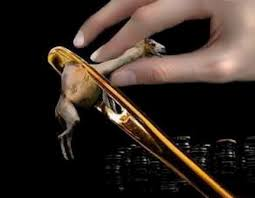 Discipleship 101: What a Rich Man and a Camel    Can Teach Us
Mark 10:17-31					
Bill Perry
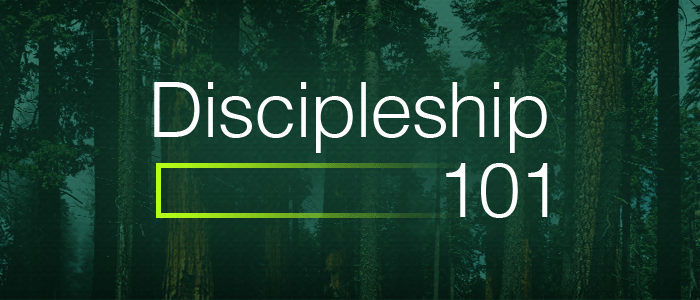 What is a Parable?
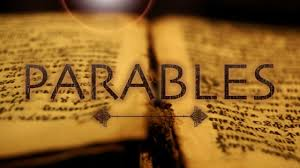 What is a Parable?
An earthly story with 
a heavenly meaning
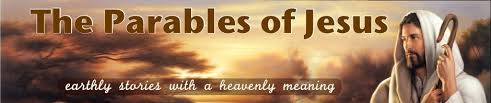 Mark 10:17
Now as [Jesus] was going out on the road, one came running, knelt before him, and asked him, “Good Teacher, what shall I do that I may inherit eternal life?”
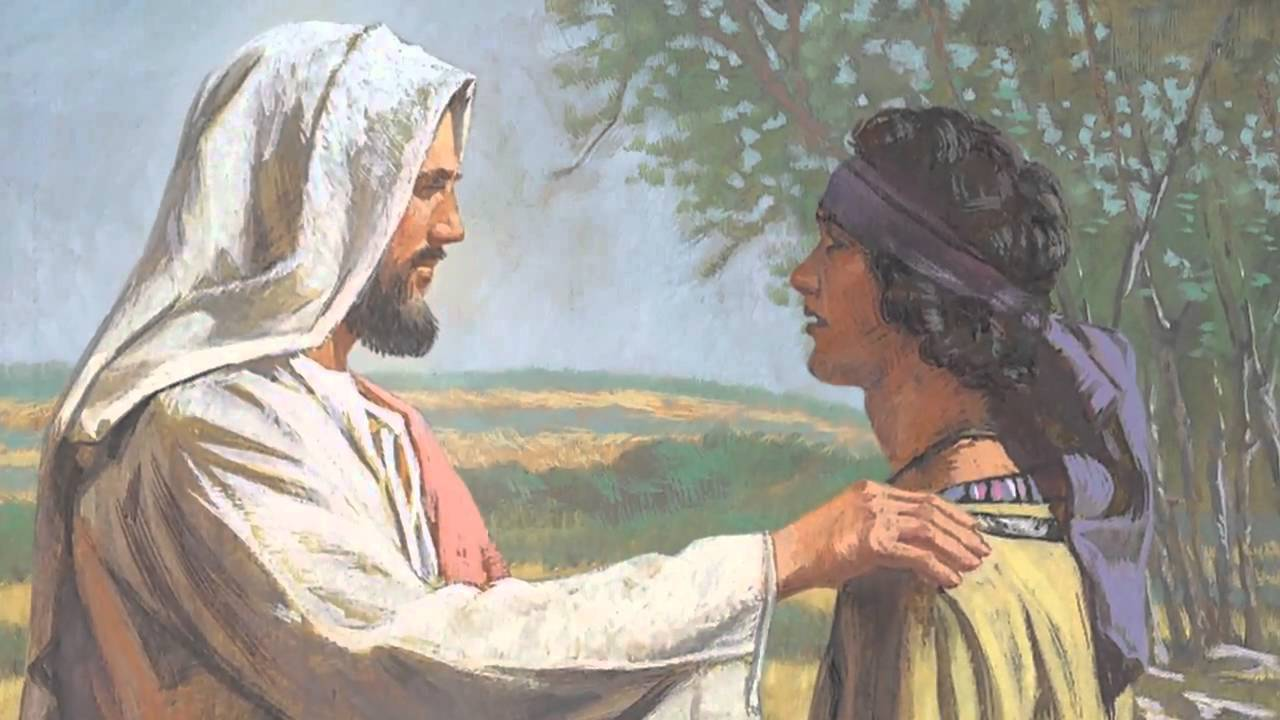 Mark 10:18-19
So Jesus said to him, “Why do you call Me good? No one is good but One, that is, God. You know the commandments: ‘Do not commit adultery,’ ‘Do not murder,’ ‘Do not steal,’ ‘Do not bear false witness,’ ‘Do not defraud,’ ‘Honor your father and your mother.’”
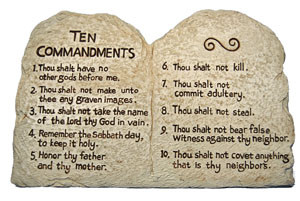 Mark 10:20
And he answered and said to him, “Teacher, all these things I have kept from my youth.”
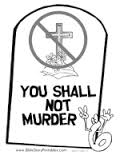 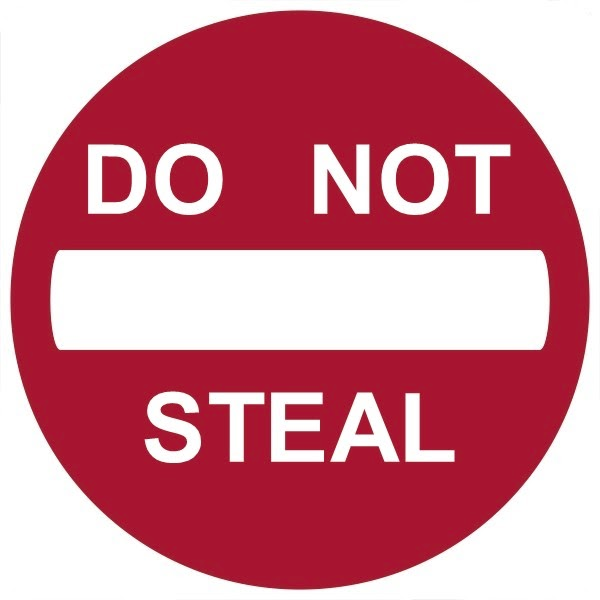 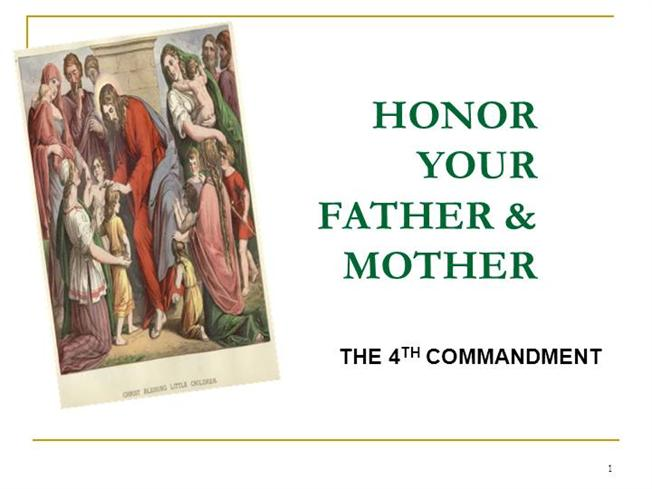 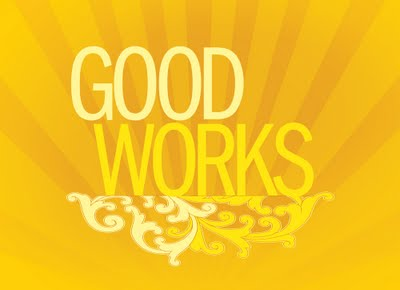 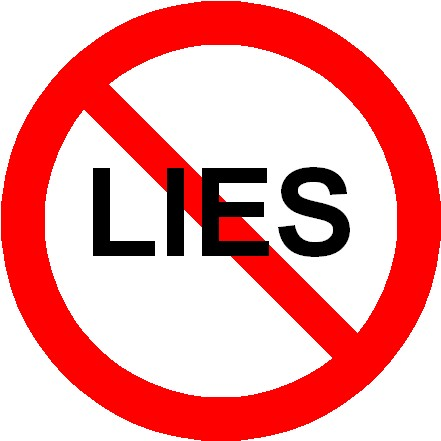 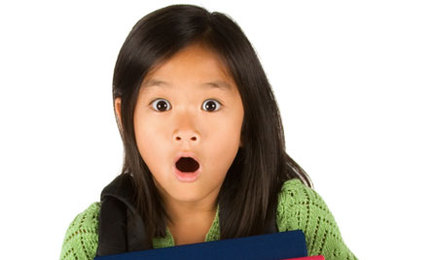 Who is this guy?
1. He has “great possessions” (verse 22).
2. He is thinking about eternal life.
3. He asks a very good question.
4. He quotes God’s commandments.
5. He says he has kept God’s laws from childhood.
First impression: by today’s standards he sounds like he might be a Christian!
Observation:
The man claims to have obeyed these 
commandments since a young boy (!) but still 
lacks a knowledge/assurance of eternal life.

Have you ever met 
someone like this before?
Mark 10:21
Then Jesus, looking at him, loved him, and said to him, “One thing you lack: Go your way, sell whatever you have and give to the poor, and you will have treasure in heaven; and come, take up the cross, and follow me.”
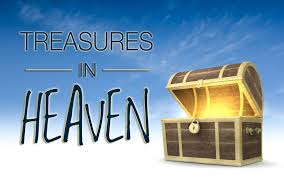 Compare
Mark 10:21
Comment
Then Jesus, looking at him, loved him, and said to him, “One thing you lack: Go your way, sell whatever you have and give to the poor, and you will have treasure in heaven; and come, take up the cross, and follow me.”
Notice that Jesus loved this man. He probably loved his ambition for eternal life and his willingness to ask about it. There may have been something about him that indicated to Mark that Jesus was compassionately concerned for his eternal well being.
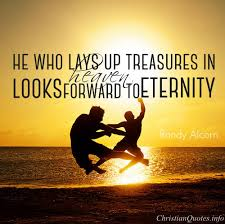 Compare
Mark 10:21
Comment
Then Jesus, looking at him, loved him, and said to him, “One thing you lack: Go your way, sell whatever you have and give to the poor, and you will have treasure in heaven; and come, take up the cross, and follow me.”
With the man having confessed his need, Jesus adds more commands –  “go, sell…, give to the poor…take up and follow” him, to gain treasure in heaven, appealing to the man’s desire   for and his interest in wealth. What could be better than eternal treasure in heaven,  right?
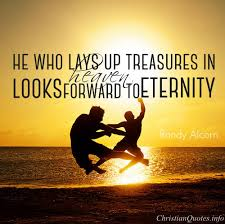 What is Jesus doing??
First, for Jesus to add his own commands to the 10 Commandments is nothing short of blasphemy…if he is not God in the flesh.
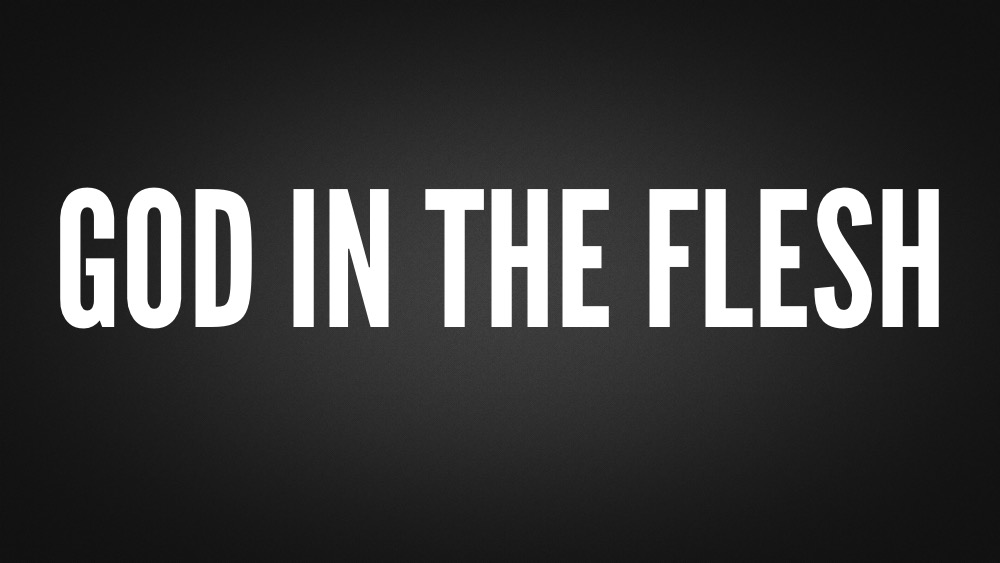 What is Jesus doing??
Second, why is Jesus telling this man to keep the Old Testament law and then adding more commands to it?
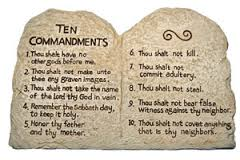 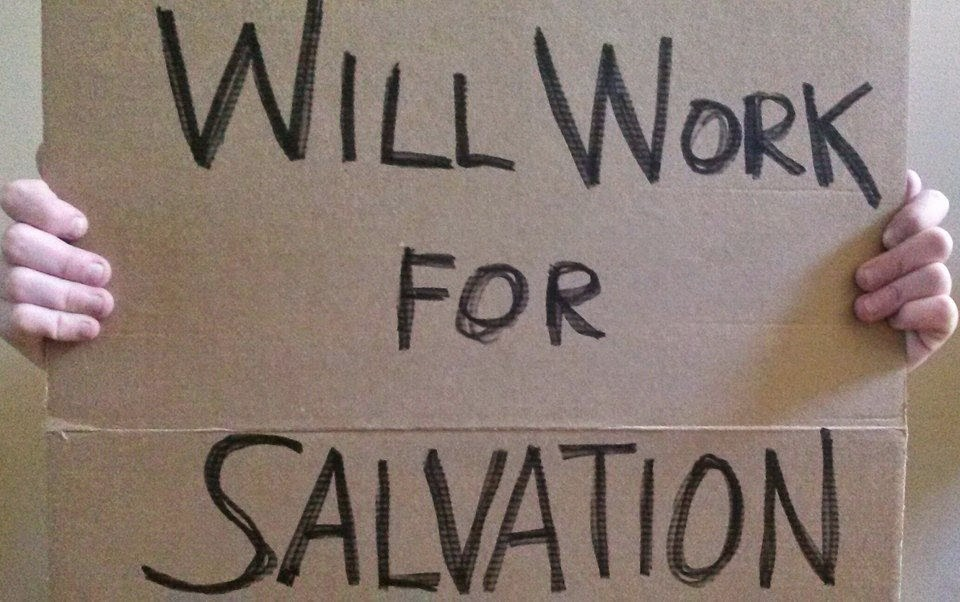 What is Jesus doing??
Do people gain eternal life by 
working for it, by doing 
good deeds?
What about you??
Would you share the gospel 
this way? Why or why not?
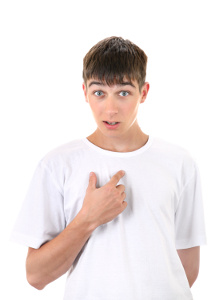 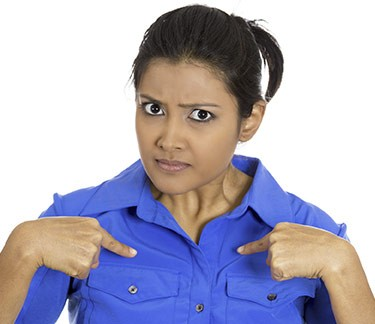 Observations:
In Middle Eastern cultures, 3 values were of supreme importance:
		(1)
		(2)
		(3)
Observations:
In Middle Eastern cultures, 3 values were of supreme importance:
		(1)	Family
		(2)
		(3)
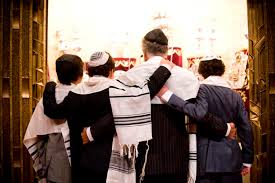 Observations:
In Middle Eastern cultures, 3 values were of supreme importance:
		(1)	Family
		(2)	Property
		(3)
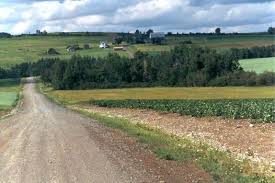 Observations:
In Middle Eastern cultures, 3 values were of supreme importance:
		(1)	Family
		(2)	Property
		(3) 	Community
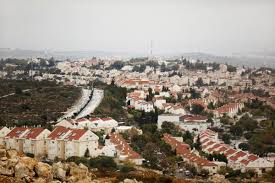 Observations:
In Middle Eastern cultures, 3 values were of supreme importance:
		(1)	Family
		(2)	Property
		(3) 	Community

All three of these together gave 
people a strong sense of identity.
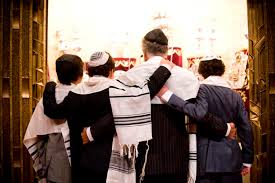 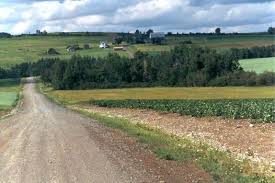 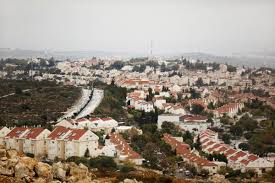 Question
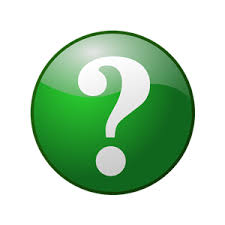 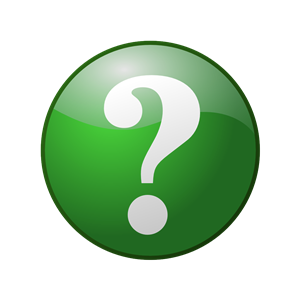 What is Jesus not doing by adding his 
commands, “go…sell…give…and 
come, follow me”?
Answer
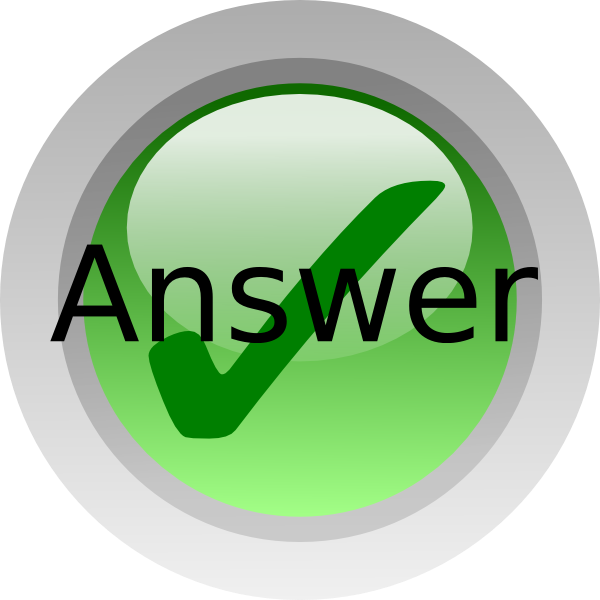 Jesus is not:

 calling this man to a discipleship-based gospel or presenting Lordship salvation.
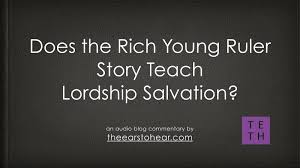 Answer
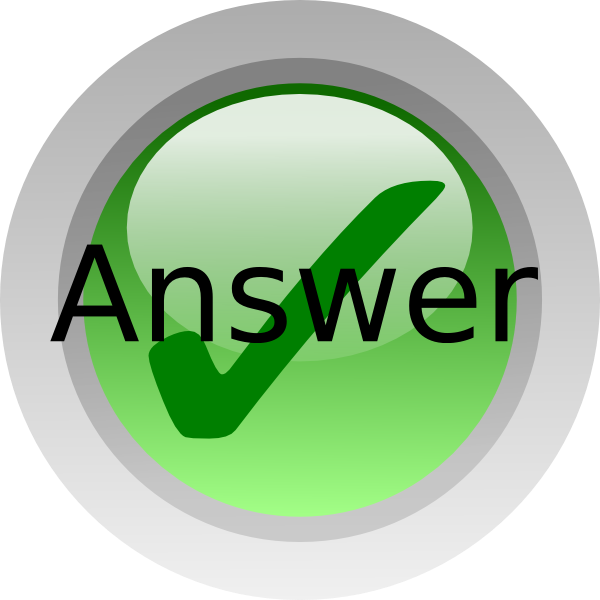 Jesus is not:

 calling this man to a discipleship-based gospel or presenting Lordship salvation.
 sharing the gospel with him using these statements.
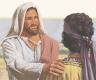 Answer
Jesus is not:

 calling this man to a discipleship-based gospel or presenting Lordship salvation.
 sharing the gospel with him using these statements.
 misleading this man.
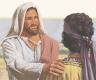 What Jesus is doing:
Jesus is knocking down all the supports this 
man’s family and culture provide for him. It  
will take  faith  for this man to accept Jesus as 
his new family leader and new support system. 
Jesus will decide what property he’ll need 
and will give it to him. His disciples will 
become this man’s new community.
What does the young man decide to do?
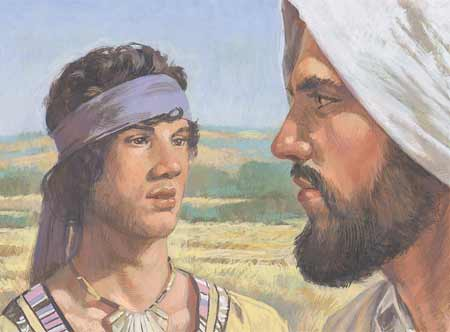 Mark 10:22
But he was sad at this word, and went away sorrowful, for he had great possessions.
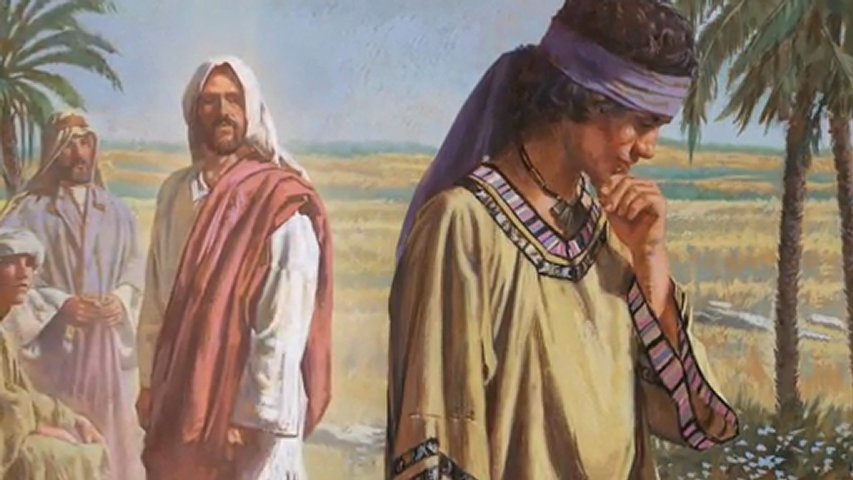 Compare
Mark 10:22
Comment
But he was sad at this word, and went away sorrowful, for he had  great possessions.
The rich man heard Jesus’ second list of commands and went away sorrowful because he had “great possessions” and had greater faith in his current supports – family, property, and community   – than in Jesus.
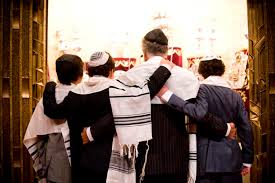 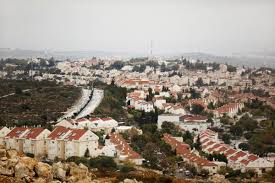 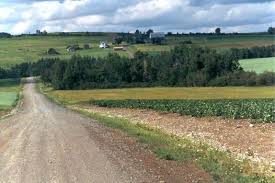 Observations:
This rich man looked at pure life straight in 
the eyes and turned Jesus down! Because 
Jesus knew this man didn’t have the faith 
to trust Jesus for his lack, he let him go. 
This is why Jesus didn’t chase after 
him or try to convince 
him otherwise.
Question
What does this tell us about 
our evangelism efforts today
if Jesus let this guy go?
Mark 10:23-25
“Then Jesus looked around and said to his disciples, “How hard it is for those who have riches to enter the kingdom of God!” And the disciples were astonished at his words. But Jesus answered again and said to them, “Children, how hard it is for those who trust in riches to enter  the kingdom of God! It is easier for a camel to     go through the eye of a needle than for a rich   man to enter the kingdom of God.”
Compare
Mark 10:23-25
Comment
Some people have proposed the idea that a small hole in the wall of Jerusalem was called the “eye of the needle.” This is pure fiction. A hole in the wall would be a 	              security breach                    and would be                   sealed up               immediately                      upon discovery.
“Then Jesus looked around and said to his disciples, “How hard it is for those who have riches to enter the kingdom of God!” And the disciples were astonished at his words. But Jesus answered again and said to them, “Children, how hard it is for those who trust in riches to enter the kingdom of God! It is easier for a camel to go through the eye of a needle than for a rich man to enter the kingdom of God.”
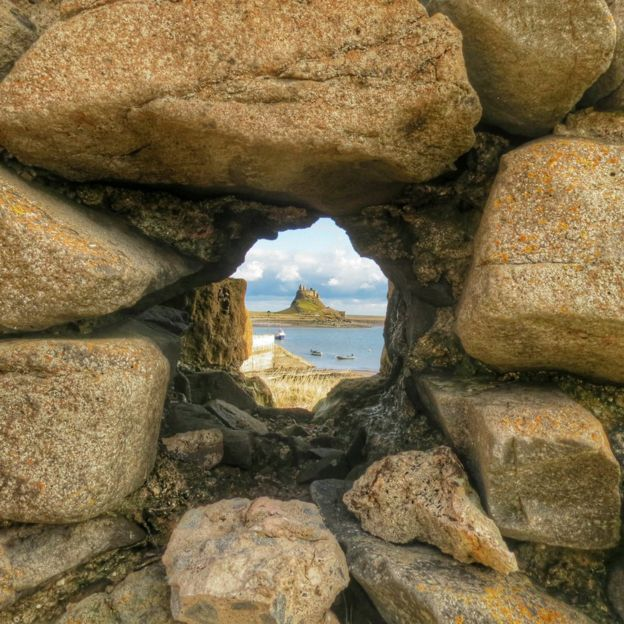 From this
To this
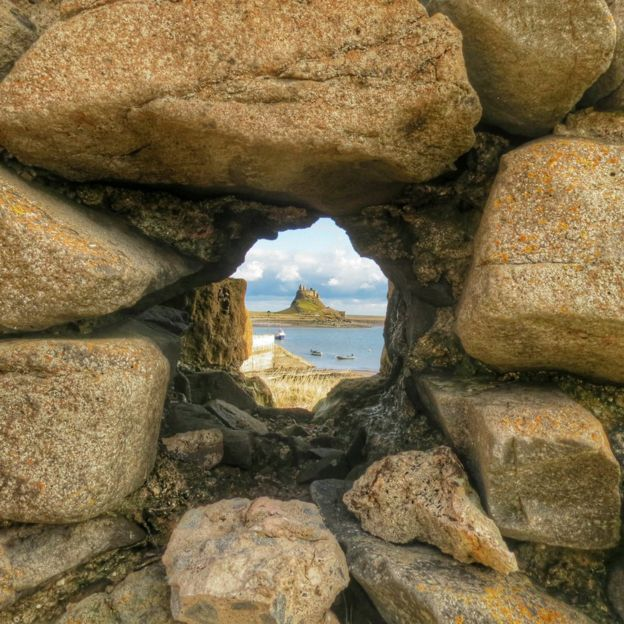 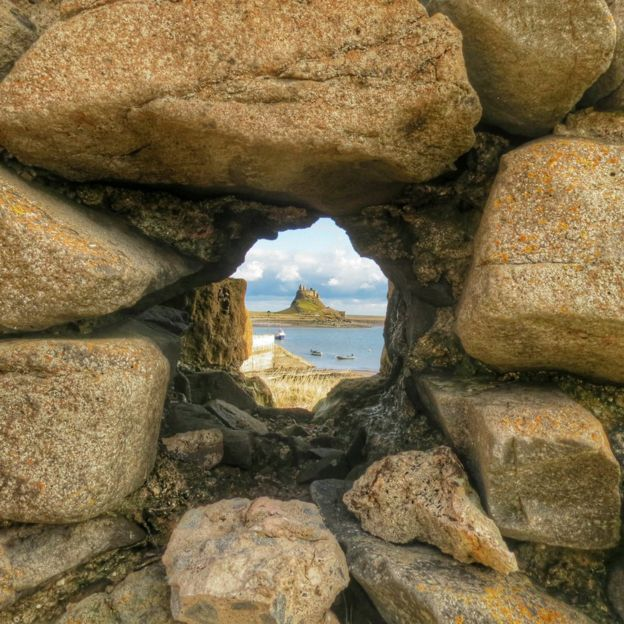 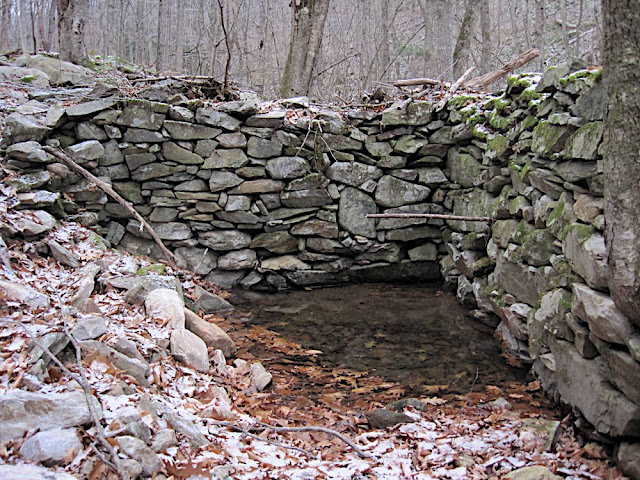 Compare
Mark 10:23-25
Comment
Matthew, Mark and Luke all use the same Greek word rhaphis, meaning sewing needle. Jesus spoke literally of a needle, not figuratively.
“Then Jesus looked around and said to his disciples, “How hard it is for those who have riches to enter the kingdom of God!” And the disciples were astonished at his words. But Jesus answered again and said to them, “Children, how hard it is for those who trust in riches to enter the kingdom of God! It is easier for a camel to go through the eye of a needle than for a rich man to enter the kingdom of God.”
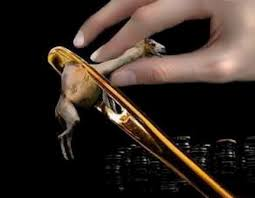 Compare
Mark 10:23-25
Comment
Jesus gives commentary to his disciples of what just took place, saying how “hard it is for a rich man to enter the kingdom of heaven” and gives the camel and the eye of the needle parable. In fact, it is easier for the camel than the rich man!
“Then Jesus looked around and said to his disciples, “How hard it is for those who have riches to enter the kingdom of God!” And the disciples were astonished at his words. But Jesus answered again and said to them, “Children, how hard it is for those who trust in riches to enter the kingdom of God! It is easier for a camel to go through the eye of a needle than for a rich man to enter the kingdom of God.”
Mark 10:26-27
And they were greatly astonished, saying among themselves, “Who then can be saved?” But Jesus looked at them and said, “With men it is impossible, but not with God; for with God all things are possible.”
Compare
Mark 10:26-27
Comment
And they were greatly astonished, saying among themselves, “Who then can be saved?” But Jesus looked at them and said, “With men it is impossible, but not with God; for with God all things are possible.”
The disciples’ question reflects typical Jewish thinking: if a rich man (supposedly blessed by God, which was evident by his riches) can’t be saved, then who can?
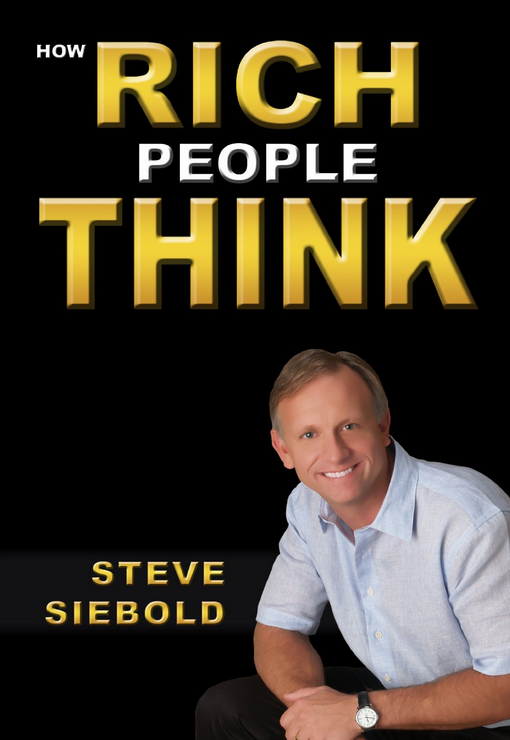 Actual name of a book!
Compare
Mark 10:26-27
Comment
And they were greatly astonished, saying among themselves, “Who then  can be saved?” But Jesus looked at them and said, “With men it is impossible, but not with God; for with God all things are possible.”
Jesus’ answer speaks about people in general, not just wealthy people. That includes even poor people who don’t have wealth  and money but still want it. So they are “wannabe wealthy people.” And it is impossible for them also  to be saved with this kind of thinking.
Let’s Be Honest!
How many people here think 
they would be better off with 
a little more money?
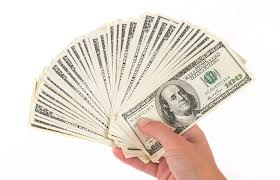 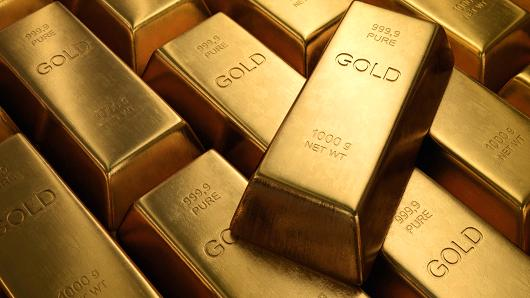 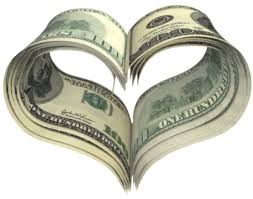 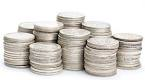 Let’s Be Honest!
How many people here think 
they would be better off with 
a little more money?

“For the love of money is a root of all evil…” 
– 1 Timothy 6:10
John D. Rockefeller
(1839-1937)
When John D. Rockefeller, co-founder   of Standard Oil Company, gave a rare interview, the reporter was shocked when Rockefeller said he didn’t have enough money. When the reporter asked how much more is enough, Rockefeller said, “Just a little bit more.”

https://starwinar.wordpress.com/daily-short-story/just-a-little-bit-more/
John D. Rockefeller
“It is wrong to assume 
	that men of immense 
	wealth are always 
	happy.”


http://www.brainyquote.com/quotes/authors/j/john_d_rockefeller.html
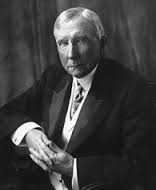 Observation
Trust in material riches is frequently 
stronger than faith in spiritual matters, 
especially faith in God and Jesus, and   
keeps many wealthy and “wannabe 
wealthy” people out of heaven.
Their “faith” is in only what they see!
Compare
Mark 10:26-27
Comment
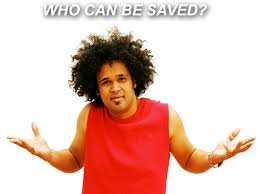 And they were greatly astonished, saying among themselves, "Who then can be saved?” But Jesus looked at them and said, "With men it is impossible, but not with God; for with God all things are possible."
Compare
Mark 10:26-27
Comment
And they were greatly astonished, saying among themselves, "Who then can be saved?” But Jesus looked at them and said, "With men it is impossible, but not with God; for with God all things are possible."
The disciples are astonished at the impossible situation the parable describes and ask a great question. Jesus’ reply shows that only God can truly impact what happens   in the human heart.
Observation
Since only God can truly work inside 
the human heart and we cannot, we must 
trust him to work where we cannot work!
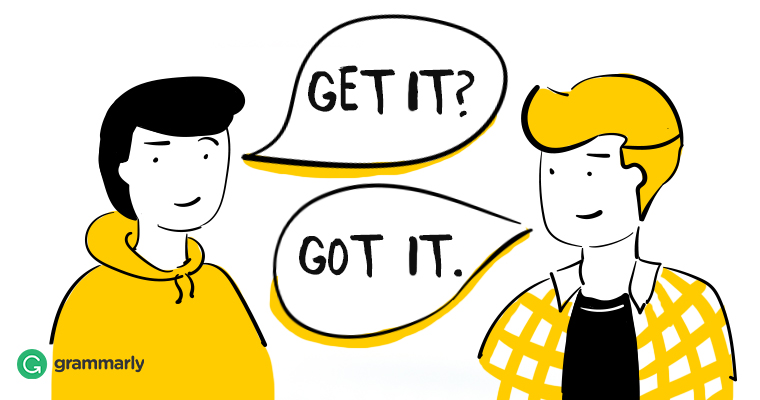 Mark 10:28
Then Peter began to say to him, 
“See, we have left all and followed you.”
Matthew 19:27 adds Peter saying, 
“Therefore what shall we have?”
Compare
Mark 10:28
Comment
Then Peter began to say to him, “See, we have left all and followed you. Therefore what shall we have?”
Peter asks what will they have (in other words, “What’s in it for me or us?”), remembering clearly what Jesus told the rich man: “You’ll have treasure in heaven.”
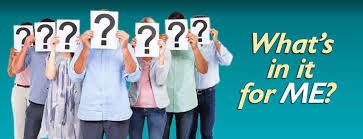 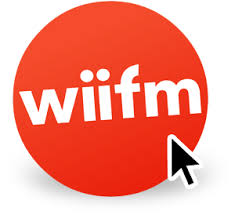 Mark 10:29-30
So Jesus answered and said, “Assuredly, I say  to you, there is no one who has left house or brothers or sisters or father or mother or wife or children or lands, for my sake and the gospel’s, who shall not receive a hundredfold now in this time--houses and brothers and sisters and mothers and children and lands, with persecutions--and in the age to come, eternal life.”
Compare
Mark 10:29-30
Comment
Notice: Jesus doesn’t rebuke him for such an apparently self-centered question! On the contrary, Jesus affirms such thinking by rewarding his disciples 100 times what they left, including family, property and community.
So Jesus answered and said, “Assuredly, I say  to you, there is no one who has left house or brothers or sisters or father or mother or wife or children or lands, for my sake and the gospel’s, who shall not receive a hundredfold now in this time--houses and brothers and sisters and mothers and children and lands, with persecutions--and in the age to come, eternal life.”
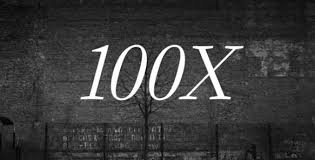 Mark 10:31
“But many who are first will be last, 
and the last first.”
Compare
Mark 10:31
Comment
“But many who are first will be last, and the last first.”
This means that those who put material things “first” will be “last” in the spiritual realm, and those who are thought  to be the “last” on earth (i.e., poor believers who don’t have many material blessings of   the rich) will be “first” in the spiritual realm.
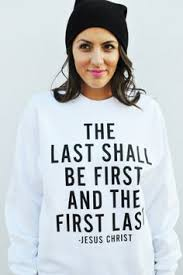 Compare
Mark 10:31
Comment
“But many who are first will be last, and the last first.”
Jesus used this saying many times. At the very least it shows just how much human and worldly thinking is contrary to God’s thinking and therefore   is upside down.
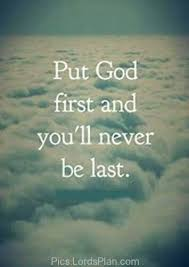 Amen!
Summary Points
The Jews thought God blessed wealthy people. As proof, even the disciples were shocked to see Jesus let the wealthy man leave and say how hard it is for the wealthy to understand God’s thinking.
Summary Points
What is a priority to man is last for God.
What is a priority for God is last for man.
Man thinks it’s possible to save himself.
God knows that’s impossible!
 
Only God can do what the impossible!
Discipleship 101
What is needed today, especially in Christians living in the United States in this time, is a healthy beginning or renewal in biblical and godly thinking. It all starts with our thinking. We must be transformed “by the renewing of our minds” (Romans 12:2).  We’ll get more insights about biblical thinking next time.